স্বাগতম
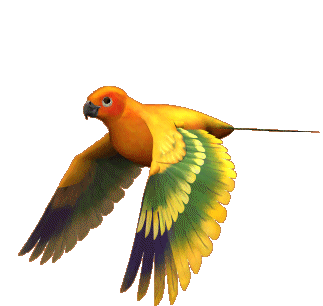 শিক্ষক পরিচিতি
মোসাম্মাৎ উম্মুল ওয়ারা
সহকারী শিক্ষক
মুরাদপুর সরকারী প্রাথমিক বিদ্যালয়
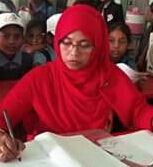 পাঠ পরিচিতি- শ্রেণি-৫ম।অধ্যায়-৬পাঠের শিরোনাম- সুস্থ জীবনের জন্য খাদ্য।আজকের পাঠ- সুষম খাদ্য।তারিখ-১৫/০৪/২০২০ইং।
এসো কিছু ছবি দেখি
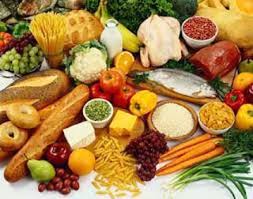 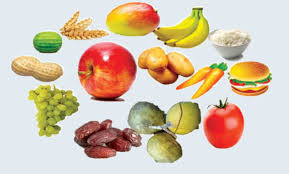 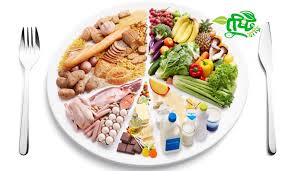 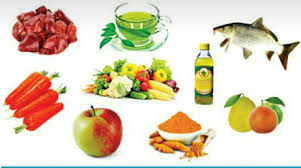 যে সকল খাদ্যে ছয়টি পুষ্টি উপাদান যেমন শর্করা,আমিষ,স্নেহ,ভিটামিন,খনিজলবন ও পানি থাকে তাকে সুষম খাদ্য বলে।
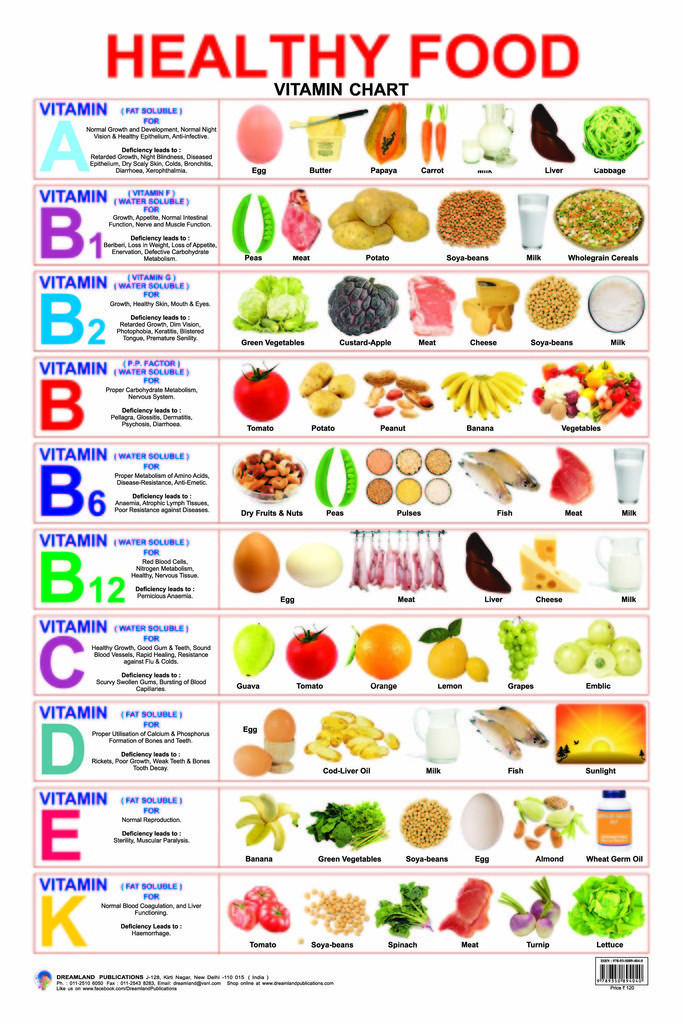 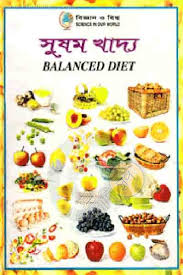 সুষম খাদ্যের প্রয়োজনীয়তা
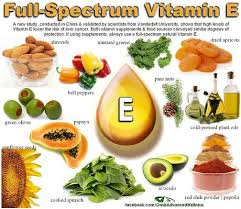 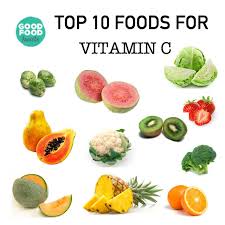 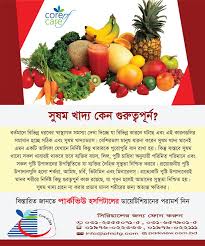 সুস্থ ও সবল থাকার জন্য শিশুদের সুষম খাদ্য
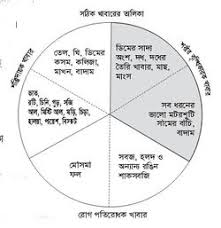 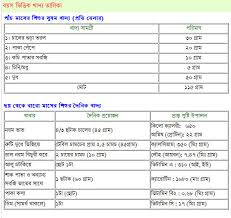 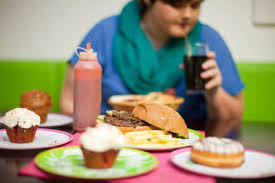 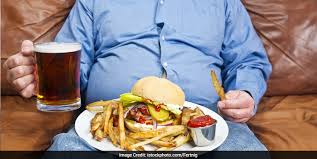 অতিরিক্ত খাদ্যগ্রহণ ওজনজনিত সমস্যা সৃষ্টি করে ।
প্রয়োজনীয়  খাদ্যের পরিমান
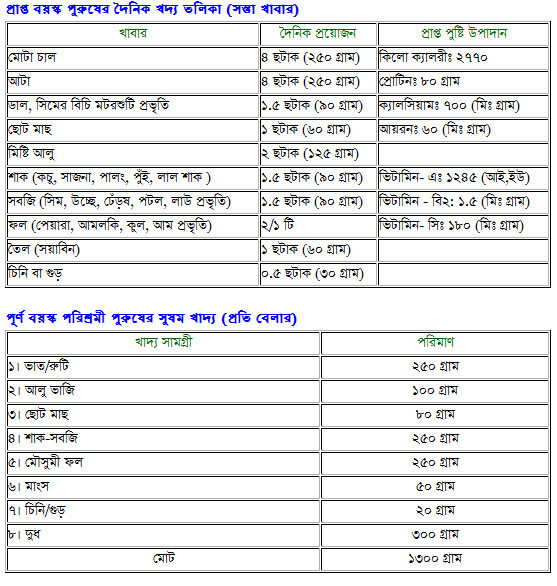 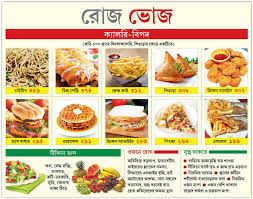 দলীয় কাজ
সার সংক্ষেপ৬-১২ বছর বয়সীদের খাদ্য তালিকা
ধন্যবাদ সবাইকে
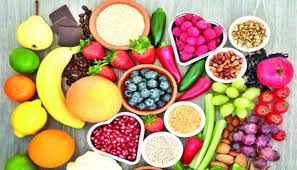